JSON with PHP
Week 11 – 13
JSON Functions
How to encode and decode JSON objects using PHP programming language. Let's start with preparing the environment to start our programming with PHP for JSON
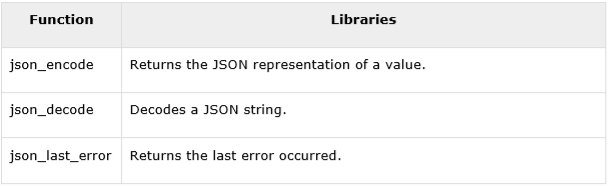 Encoding JSON in PHP (json_encode)
PHP json_encode() function is used for encoding JSON in PHP. This function returns the JSON representation of a value on success or FALSE on failure
Syntax 

	string json_encode ( $value [, $options = 0 ] )
Parameters

	value − The value being encoded. This function 	only works with UTF-8 encoded data.

	options − This optional value is a bitmask 	consisting of JSON_HEX_QUOT, 	JSON_HEX_TAG, JSON_HEX_AMP, 	JSON_HEX_APOS, JSON_NUMERIC_CHECK, 	JSON_PRETTY_PRINT, 	JSON_UNESCAPED_SLASHES, 	JSON_FORCE_OBJECT.
Example

The following example shows how to convert an array into JSON with PHP 

<?php 
   $arr = array('a' => 1, 'b' => 2, 'c' => 3, 'd' => 4, 'e' => 5); 
   echo json_encode($arr); 
?>
While executing, this will produce the following result:
{"a":1,"b":2,"c":3,"d":4,"e":5}
Example

The following example shows how the PHP objects can be converted into JSON

 <?php
   class Emp {
      public $name = "";
      public $hobbies  = "";
      public $birthdate = "";
   }
	
   $e = new Emp();
   $e->name = "sachin";
   $e->hobbies  = "sports";
   $e->birthdate = date('m/d/Y h:i:s a', "8/5/1974 12:20:03 p");
   $e->birthdate = date('m/d/Y h:i:s a', strtotime("8/5/1974 12:20:03"));

   echo json_encode($e);
?>

Result  : {"name":"sachin","hobbies":"sports","birthdate":"08\/05\/1974 12:20:03 pm"}
Decoding JSON in PHP (json_decode)
PHP json_decode() function is used for decoding JSON in PHP. This function returns the value decoded from json to appropriate PHP type.
Syntax 

	mixed json_decode ($json [,$assoc = false [, $depth = 512 	[, $options = 0 ]]])
Parameters

	json_string − It is an encoded string which must be UTF-	8 encoded data.

	assoc − It is a boolean type parameter, when set to TRUE, 	returned objects will be converted into associative arrays.

	depth − It is an integer type parameter which specifies 	recursion depth

	options − It is an integer type bitmask of JSON decode, 	JSON_BIGINT_AS_STRING is supported.
Example
<?php 
    $json = '{"a":1,"b":2,"c":3,"d":4,"e":5}'; 
 
   var_dump(json_decode($json)); 
   var_dump(json_decode($json, true));
?>
object(stdClass)#1 (5) { 
    ["a"] => int(1) 
    ["b"] => int(2) 
    ["c"] => int(3) 
    ["d"] => int(4) 
    ["e"] => int(5) 
} 
 
array(5) { 
    ["a"] => int(1) 
    ["b"] => int(2) 
    ["c"] => int(3) 
    ["d"] => int(4) 
    ["e"] => int(5) 
}
While executing, this will produce the following result: